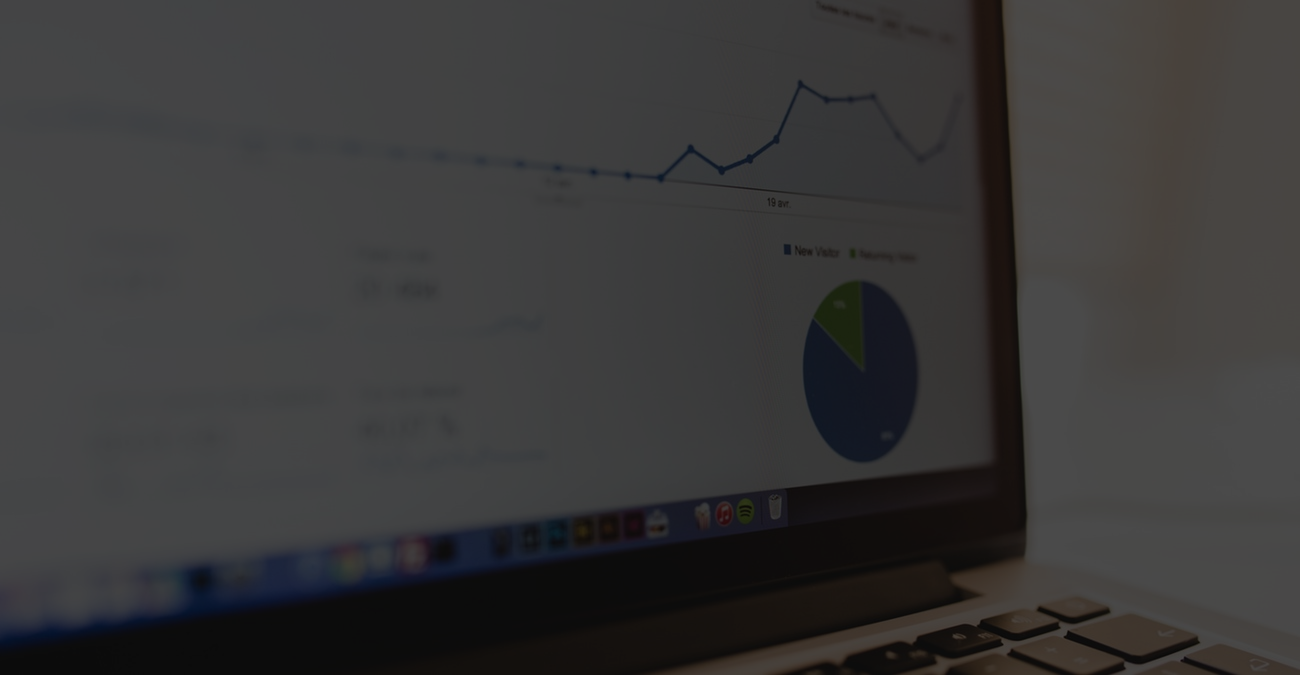 Tajniki 
świadczenia postojowego
Joanna Młyńska
Dla kogo?
Dla osób prowadzących pozarolniczą działalność gospodarczą;
dla osób wykonujących umowę agencyjną, umowę zlecenie, inną umowę o świadczenie usług m.in. umowę o dzieło 
w przypadku, gdy nie podlegają one ubezpieczeniom społecznym z innego tytułu.
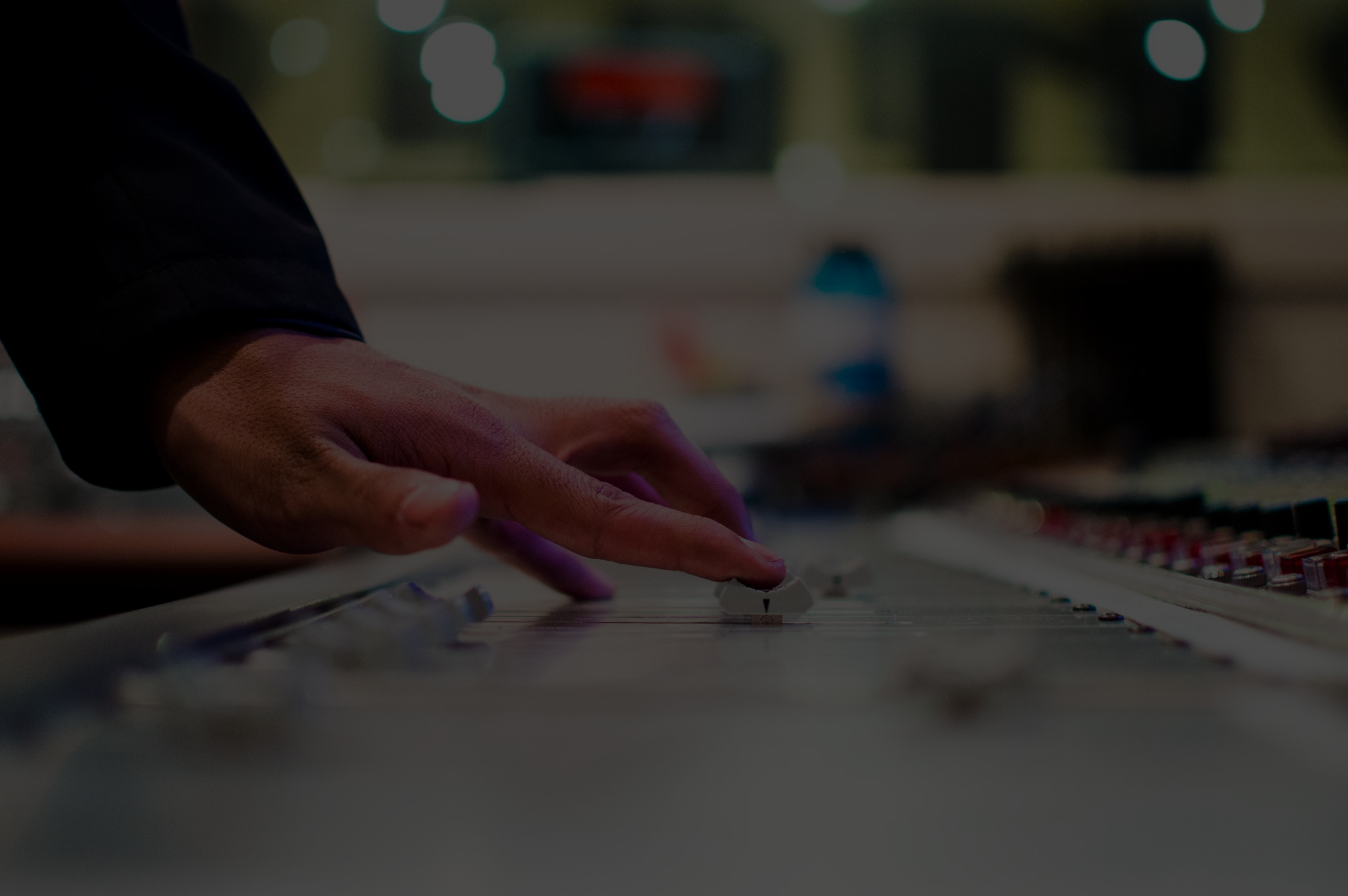 W momencie, kiedy w następstwie wystąpienia COVID-19 doszło do przestoju w prowadzeniu działalności, odpowiednio przez osobę prowadzącą pozarolniczą działalność gospodarczą albo przez zleceniodawcę lub zamawiającego, z którymi została zawarta umowa cywilnoprawna.
Kiedy?
Osoby prowadzące działalność gospodarczą przed 01.02.2020 r.
Nie zawieszenie działalności
Zawieszenie działalności po dniu 31.01.2020 r.
Jeżeli osoba prowadząca pozarolniczą działalność gospodarczą nie zawiesiła jej prowadzenia oraz jeżeli przychód z prowadzenia pozarolniczej działalności gospodarczej w rozumieniu przepisów o podatku dochodowym od osób fizycznych uzyskany w miesiącu poprzedzającym miesiąc złożenia wniosku o świadczenie postojowe był o co najmniej 15% niższy od przychodu uzyskanego w miesiącu poprzedzającym ten miesiąc.
Jeżeli osoba prowadząca pozarolniczą działalność gospodarczą zawiesiła prowadzenie pozarolniczej działalności gospodarczej po dniu 31 stycznia 2020 r.
Tarcza antykryzysowa 2.0 zniosła limit przychodów stanowiący 300% przeciętnego miesięcznego wynagrodzenia z poprzedniego kwartału.
Świadczenie wypłacane jest maksymalnie 3 razy.
Osoby zatrudnione na umowę cywilnoprawną:
umowa cywilnoprawna została zawarta przed dniem 01.04.2020 r. 
przychód z umowy cywilnoprawnej uzyskany w miesiącu poprzedzającym miesiąc, w którym został złożony wniosek o świadczenie postojowe, nie był wyższy od 300% przeciętnego miesięcznego wynagrodzenia z poprzedniego kwartału ogłaszanego przez Prezesa Głównego Urzędu Statystycznego na podstawie przepisów o emeryturach i rentach z Funduszu Ubezpieczeń Społecznych, obowiązującego na dzień złożenia wniosku
pracownik nie może wykonywać umowy cywilnoprawnej w całości lub w części z powodu przestoju w działalności.
Wyjątki
sumy wynagrodzeń z tytułu wykonywania umów cywilnoprawnych
50% minimalnego wynagrodzenia
Dla osób prowadzących pozarolniczą działalność gospodarczą, do której mają zastosowanie przepisy dotyczące zryczałtowanego podatku dochodowego w formie karty podatkowej i która korzystała ze zwolnienia sprzedaży od podatku od towarów i usług
Dla osób, których suma przychodów z umów cywilnoprawnych uzyskana w miesiącu poprzedzającym miesiąc, w którym został złożony wniosek o świadczenie postojowe wynosi mniej niż 50% kwoty minimalnego wynagrodzenia za pracę obowiązującego w 2020 r. (1299,99 zł) świadczenie postojowe przysługuje w wysokości sumy wynagrodzeń z tytułu wykonywania tych umów cywilnoprawnych
Świadczenie postojowe
2,600 zł
15,595.74 zł
1,299.99 zł
Wynagrodzenie minimalne
Dla przedsiębiorców rozliczających podatek kartą podatkową + zwolnieni z VAT
300% przeciętnego miesięcznego wynagrodzenia
Standardowa wysokość świadczenia
1,299.99 zł
5,198.58 zł
2,080 zł
50% minimalnego wynagrodzenia
80% wynagrodzenia minimalnego
Przeciętne miesięczne wynagrodzenie z poprzedniego kwartału
Przykład 1
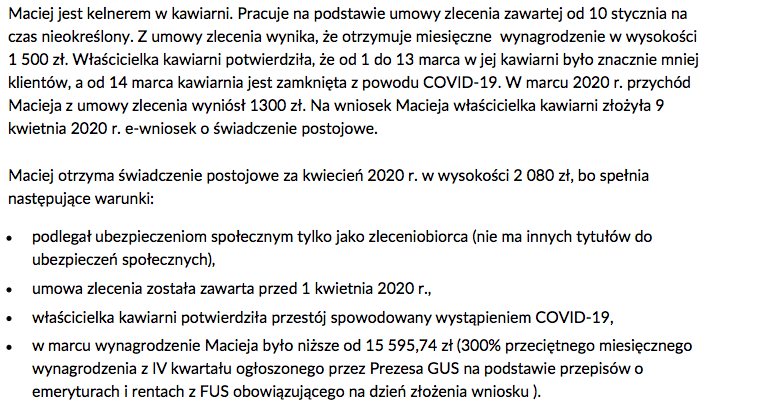 Przykład 2
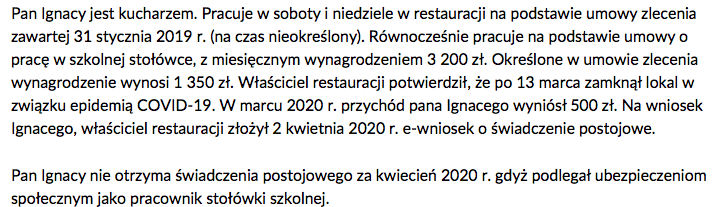 Wniosek o świadczenie postojowe należy złożyć do ZUS najpóźniej w terminie 3 miesięcy od miesiąca, w którym zniesiony został ogłoszony stan epidemii;
aby otrzymać wniosek zleceniodawca/zamawiający musi złożyć wniosek RSC-C
samozatrudnieni składają wniosek RSP-D;
w przypadku zbiegu praw do więcej niż jednego świadczenia postojowego przysługuje jedno świadczenie postojowe;
wypłata świadczenia postojowego następuje w formie bezgotówkowej na wskazany rachunek płatniczy;
ze świadczenia postojowego nie dokonuje się potrąceń i egzekucji
świadczenie postojowe oraz koszty obsługi wypłaty tego świadczenia są finansowane z Funduszu Pracy
Informacje dodatkowe
Q&A
Czy osobie otrzymującej rentę rodzinną przysługuje świadczenie postojowe?
Tak, gdyż renta rodzinna nie stanowi tytułu ubezpieczeniowego.
Czy osobie zatrudnionej na umowę zlecenie i umowę o pracę przysługuje świadczenie postojowe?
Nie.
Czy emeryt zatrudniony na umowę zlecenie może ubiegać się o świadczenie postojowe?
Tak.
15 kwietnia 2020 ZUS wypłaci pierwsze świadczenia postojowe dla 86,200 osób w kwocie łącznej 172,000,000 zł.

Jak podaje ZUS, do 14 kwietnia 2020 r. wpłynęło ponad 570,000 wniosków na podstawie przepisów zawartych w tzw. tarczy antykryzysowe, z czego około 97,000 wniosków dot. samozatrudnionych, a ponad 9,000 wniosków podchodzi od osób zatrudnionych na podstawie umów cywilnoprawnych.
Bibliografia

Ustawa z dnia 31 marca 2020 r. o zmianie ustawy o szczególnych rozwiązaniach związanych z zapobieganiem, przeciwdziałaniem i zwalczaniem COVID-19, innych chorób zakaźnych oraz wywołanych nimi sytuacji kryzysowych oraz niektórych innych ustaw 
Ustawa z dnia 16 kwietnia 2020 r.o szczególnych instrumentach wsparcia w związku z rozprzestrzenianiem się wirusa SARS-CoV-2
ZUS.pl